Comparing Our Sun to Other Stars
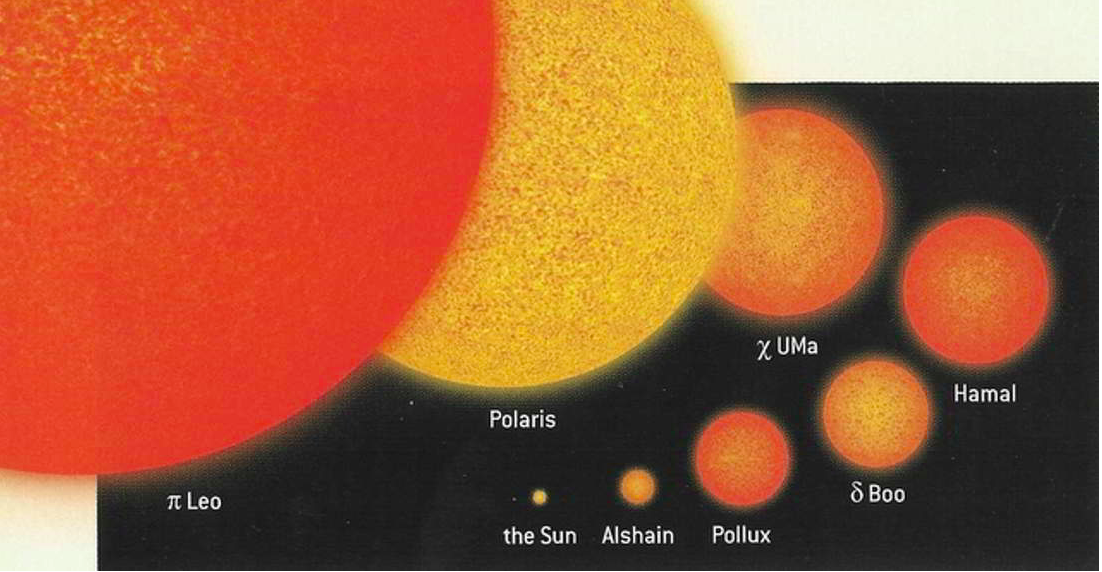 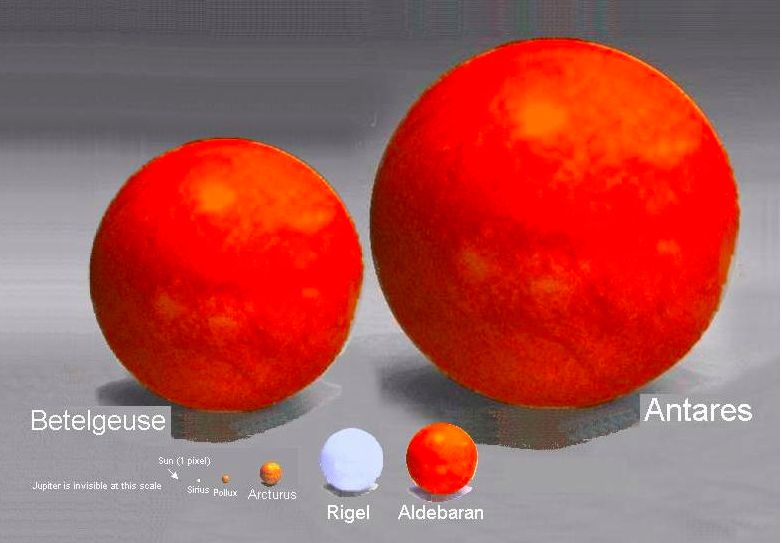